A történeti korpusz szerepe az ősmagyar mondattan rekonstruálásában
É. Kiss Katalin
MTA Nyelvtudományi Intézet 
2012. április 19.
Lehetséges-e szintaktikai rekonstrukció?
Lightfoot (2002): nem
Campbell and Harris (2002), 
	Pires and Thomason (2008): 
		igen, a rokonnyelvekbeli rendszeres 	szintaktikai megfelelések és az 
		iránymegszorítások alapján
Von Mengden (2008): 
		igen, a tipológiai univerzálék alapján,            
		és a grammatikalizáció visszafejtésével
A rekonstrukció egy további segédeszköze:a változások S-görbéje
A nyelvi változások során a kialakuló új jelenségek terjedése  ᶴ görbét ír le.
Az eltűnő változat ( ʅ ) képviseli a múltban uralkodó szerkezetet.
A populációk genetikai változását is ᶴ görbe jellemzi.
Az  ᶴ görbe proponálói:
Osgood, Charles, and Thomas Sebeok. 1954. Psycholinguistics. J. Abn. and Social Psych. 49/4. 
Weinreich, Labov & Herzog. 1968. Empirical Foundations for a Theory of Language Change. In Directions for Historical Linguistics. Ed. W. P. Lehmann. Austin, U. Texas Press.
Bailey, Charles-James. 1973. Variation and Linguistic Theory. Washington: Center for Applied Linguistics.
Altmann, G. et al. 1983. A Law of Change in Language. In Historical Linguistics. Edited by B. Brainard. 104-115. Bochum, West Germany: Studienverlag Dr. N. Brockmeyer.
Jelen javaslat:
Szintaktikai rekonstrukció a változások leszálló S-görbéjének visszafelé való kiterjesztésével
Egy további segédhipotézis:degree-0 learnability
Wexler& Culicover (1980); Lightfoot (1991) How to set parameters:
Az anyanyelvét tanuló gyerek a főmondat alapján következteti ki a grammatikát.  --> 
A változások (az új paraméter-beállítások) a főmondatokban keletkeznek.
A mellékmondati változások a főmondatok változásainak “melléktermékei” – tehát a mellékmondatok konzervatívabbak.
Esettanulmány: A magyar tárgyas ragozás kialakulásának rekonstrukciója
Hipotézis:
A tárgyas ragozás 
a kötött szórendű ősmagyar SOV mondatban a tárgy másodlagos topik szerepét jelölte (vö. Marcantonio 1985, Nikolaeva 1999, 2001, Nikolaeva & Dalrymple 2011); 

-	topikismétlő névmásból keletkezett
Dalrymple & Nikolaeva: Objects and Information Structure (2011,CUP)
A differenciált tárgyjelölés, ill. differenciált ige-tárgy egyeztetés szerepe az obi-ugor és szamojéd nyelvekben: 

a SUBJtopik OBJfókusz V  és
a SUBJtopik OBJtopik V   megkülönböztetése
Változások az ősmagyarban és a korai ómagyarban:
A tárgy topik szerepét -t rag jelöli;

A tárgyrag használata általánossá válik, 
	a tárgy topik szerepét igei egyeztetés jelöli;

A tárgyas ragozás használata minden határozott tárgy esetére kiterjed, 
	a tárgyi topikot topikmozgatás jelöli
Bizonyíték az ősmagyar kötött szórendű, tárgyrag nélküli SOV mondatszerkezetre:
A ragtalan tárgy eltűnésének ᶴ görbéje. 
Ómagyar kódexek: az igeneves kifejezésekben csökkenő arányú ragtalan tárgy.  
Miért csak az igeneves kifejezésekben?
Topikjelölés csak fő-/véges mondatban
Lightfoot: a változások a főmondatban kezdődnek, az archaizmusok a mellékmondatokban maradnak fenn
Jókai-, Bécsi, Müncheni kódex: 151 ragtalan tárgy
1370: Jókai-kódex: 24382 szó/42 		  (580)
1416: Müncheni kódex: 69589 szó/78    (892)
           Apor-kódex: 22118 szó/18 		(1382)
           Bécsi kódex: 62235 szó/24 		(2591)

Minden ragtalan tárgy SOV szórenddel.
Nem kivétel:
(1) Kyki beteglewnek zoktal ti  vinned (Jókai 143)
Minden ragtalan tárgy igeneves mondatban található
Főnévi igenév: 
(2) ne fordo’l’lon mˉg ǫ kǫntosǫ feluènni 							(Müncheni 67)
ó/ő melléknévi igenév: 
(Jókai + Huszita B: 38 ragtalan<>100 ragos tárgy)
(3) ǫtuèn kǫnǫklètnè magassag vallot (Bécsi 61)
(4) kiral lèuèli irokat (Bécsi 65) 
(5) ǫ haza rakoual (Müncheni 139)
Minden ragtalan tárgy igeneves mondatban található
t/tt melléknévi igenév (2 ragtalan-2 ragos tárgy)
(6) Agyad meg ymmar bewne zantnak (Jókai 158)

atta/ette (2 ragtalan tárgy)
(7) Az paraztrol ky zent fferenczet lewlteuala egyhaz feprette (Jókai 97)
(8) Meg ǫ è bèzellèttè (Müncheni 80)
Minden ragtalan tárgy igeneves mondatban található
ván/vén határozói igenév
(Jókai: 35 ragtalan <> 205 ragos tárgy;
Müncheni: 66, Bécsi: 13 ragtalan tárgy)
(9) ky haluan legottan el mene (Jókai 98)
(10) Dè fèiec lehaituan èrǫcǫdnecuala elzaladnioc (Bécsi 43)
Ragtalan tárgy a kései ómagyar korban:
(i) Szórványossá válik, pl.
1516: Jordánszky: 186300(?) szó/16(?) (11643)
(12) mychoda latny mentetek ki? 
(13) ydegen ysten ymadok

(ii) Az ó/ő melléknévi igenévbe inkorporálódik:
Pl. Károli: törvény törő, ajtó tartó leány, írás ismerő
A ragtalan igenévi tárgy arányának csökkenése
Támpontok az S-görbe további kiterjesztéséhez:
(i) Rokonnyelvi (vogul)  ragtalan tárgyú igeneves kifejezések
(ii) Mai fosszíliák:
(11) a. szavatartó, a mondó vagyok, mi tévő legyek
b. eszevesztett, színehagyott, katona viselt, kárvallott, világlátott, életúnt
c. könnyhullatva, kalap levéve
Tárgyrag megjelenése  VO szórend:
(12) Azoc [legottan haloioc meghaguā] kǫuetec ǫtet (Müncheni, Máté 4,20)

(13) Azok kedyg [legottan el hagywan haloyokat es hayoyokat] kóweteek hewtet (Jordánszky)
Egy általánosan elfogadott feltevés cáfolata
Janhunen (1982: 35), Honti (1996), and Kulonen (1997, 63-71), stb.:
	a tárgyas ragozás -ja/je/i morfémája a névmási tárgynak az igéhez való agglutinálódásával jött létre, és a névmási tárgy eltűnését okozta – cf.
	ír-om 	ír-j-uk
	ír-od	ír-já-tok
	ír-ja-0	ír-já-k
Jelen állítás: a ja/je/i topikismétlő névmásból keletkezett; független a rejtett tárgyi névmástól.
Bizonyíték:
A korai ómagyarban alig van rejtett tárgyi névmás; csak a XX. századra válik általánossá.
A tárgyas ragozás funkciója az ómagyar kor elején: a tárgy határozottságának jelölése.
A névelőrendszer kialakulása után exaptáció: 
	a funkcióját vesztett tárgyas ragozás új szerepet talál: a rejtett tárgyi névmás engedélyezését
Halotti beszéd:6 kitett tárgyi névmás:
(14) Heon tilutoa wt ig fa gimilce tvl

1 kétséges rejtett tárgyi pro:
(15) Hug es tiv latiatuc pro szumtuchel. isa es num igg ember mulchotia ez vermut.

Nem rejtett tárgyi pro, hanem VP-törlés: 
(16) Hadlaua choltat  terumteve istentvl. ge   feledeve    – cf.
(17) Keresek egy ismerőst, de nem [TP találok [VP tV ]]
Az első biztos példák:
Ómagyar Mária-siralom
(18) Walasth vylagum tul sydou fyodumtul pro
Königsbergi töredék:
(19) vleben tart chudaltus fiot. furiscte musia. etety ymletí pro
Bizonytalan másoló?
(20) Tudyuc latiuc evt scuz lean nac
A kitett névmások aránya a Jókai-kódexben:
SINGULARIS      – PLURALIS arány:
NOM:  36 ő       –    9 ők	4   :1
DAT: 	107 neki  –  42 nekik   	2,5:1
ACC:     98 őtet  –  19 őket	5    :1
 
NOMINATIVUS–ACCUSATIVUS arány:
PLURALIS: 		  9 ők – 19 őket 		1:2,1
SINGULARIS:	36 ő  	–  98 őtet		1:2,4
A kitett egyes sz. 3. személyű tárgyi névmások száma Máté Evangéliumában:
Müncheni kódex 	     (1416-35/1466):  137 
Pesti Gábor: Novum Testamentum(1536):  124
Károli Gáspár   			           (1590):  108
Káldi György: Vulgata			 (1626):  117
Békés Gellért – Dalos Patrik ford.  (1950):    19
A kitett egyes és többes számú tárgyi névmások arányának változása:
Jókai kódex 			(1370):       98/19	  
Müncheni kódex  (1416-35/1466): 	       137/35	
Pesti G.: Novum Testamentum (1536):  124/43	
Károli Máté Evangéliuma (1590): 	      108/48	
Káldi Máté Evangéliuma (1626): 	      117/41	
Szövegtár 1775-1800:    		      116/108
Szövegtár 1875-1900: 	                         1171/915	
Szövegtár 1975-2000: 	                         1317/2621
Békés-Dalos Máté Evangéliuma (1951):  19/49
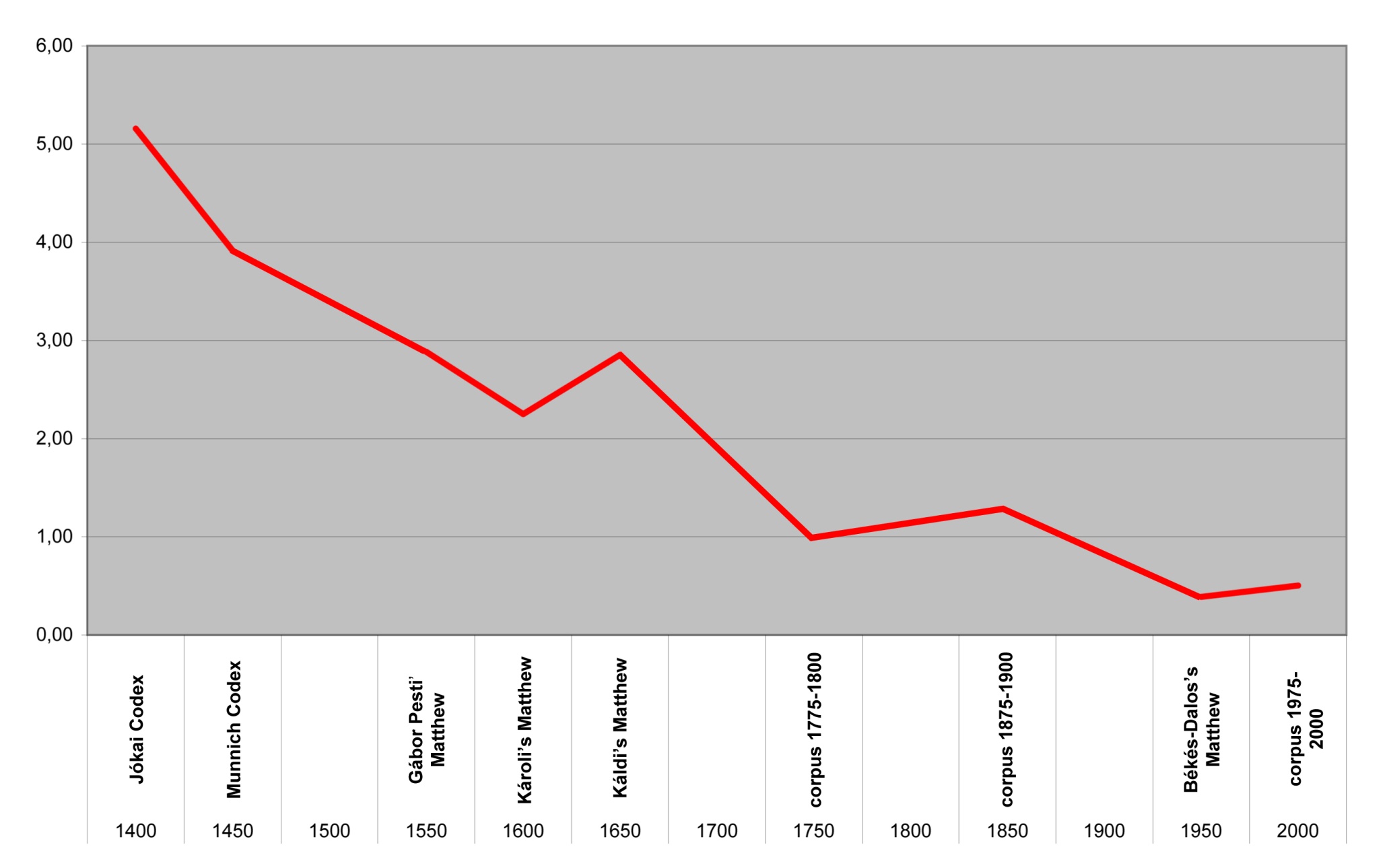 Összegzés:
Egy annotált nyelvtörténeti adatbázis a nyelvemlékes kor előtti időszakra visszavetíthető információkkal is szolgál.